Start-up forSeptember  27, 2016
Draw a diagram of an atom.  Identify the charge and location of the 3 subatomic particles.
Why is carbon a unique element? List at least 2 reasons.
Create a chart comparing the purpose of carbohydrates, lipids, and protein in the diet.
It is found in all organic compounds, bonds on all four sides, and forms long chains.
Protons + charge
	Neutrons = no charge
	Electrons  - charge
E
P &
N
E
3. Carbs = provides energy, Lipids = stores energy, and Protein = 
builds tissue, fights disease, and controls chemical reactions.
1
Biology Chapter 2 Section 2 – Properties of Water
Objectives:  Students will
A) List 3 properties of water
B) Summarize the meaning of the pH scale
C) Compare 3 differences between acids and bases
D) Analyze a data table to determine whether 6
unknowns are acids or bases.
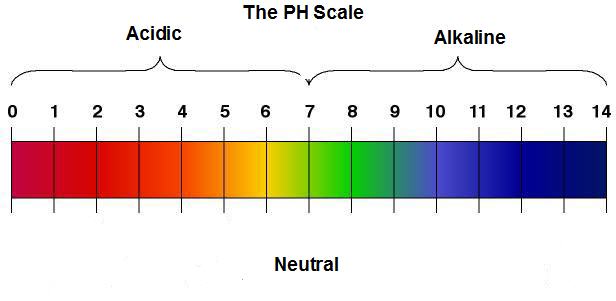 2
List 3 properties of water
WATER:
What is its chemical formula?
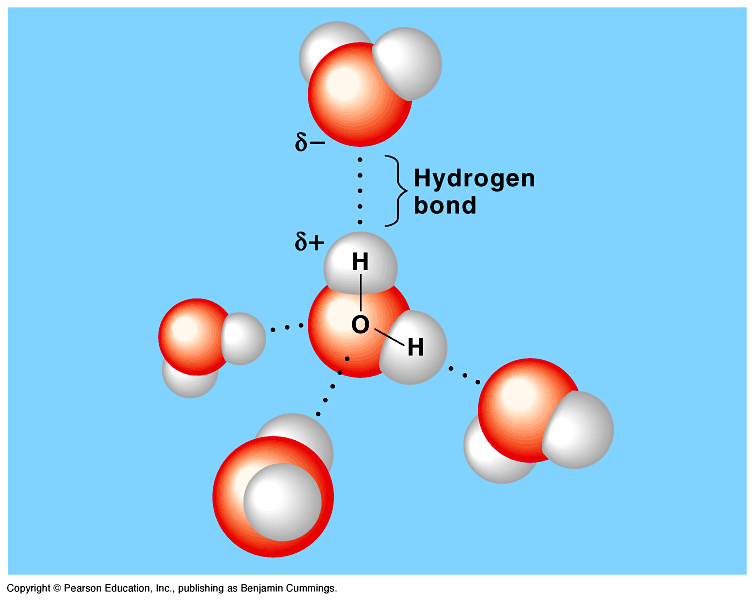 H2O
How many atoms?
2 Hydrogens
1 Oxygen
Types of bonds?
Covalent
List 3 properties of water
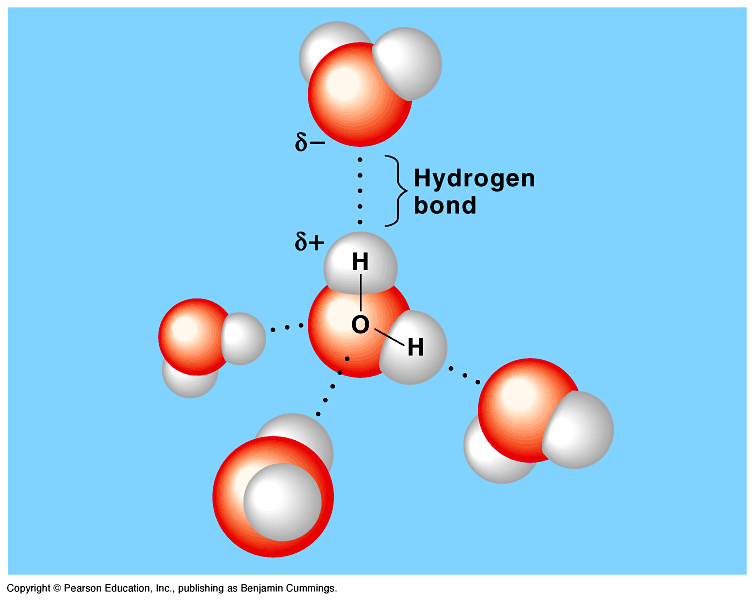 What happens to the electrons in covalent bonds?
Shared
Does the hydrogen and oxygen share evenly?
No, oxygen is the jerk, takes more of the electrons.
What is the result?
Oxygen = negative charge
Hydrogen = positive charge
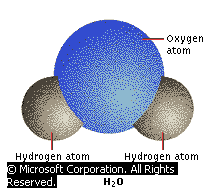 1) Hydrogen bonding
4
List 3 properties of water
Hydrogen bonding (electric attraction)
Ice
Liquid
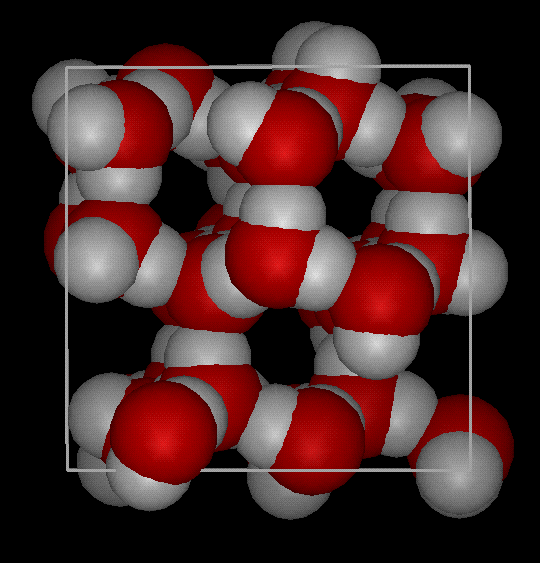 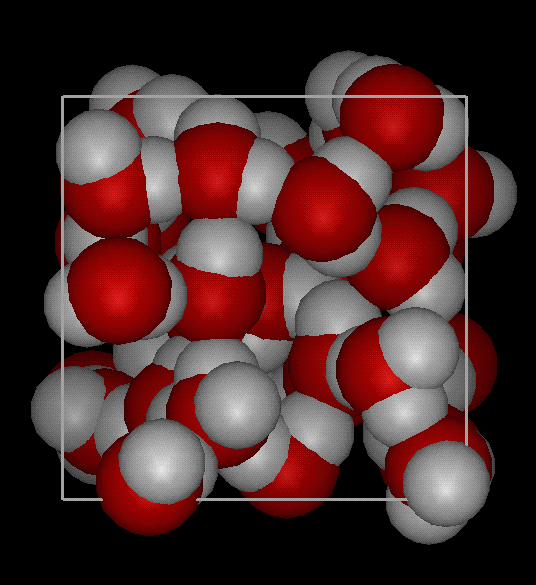 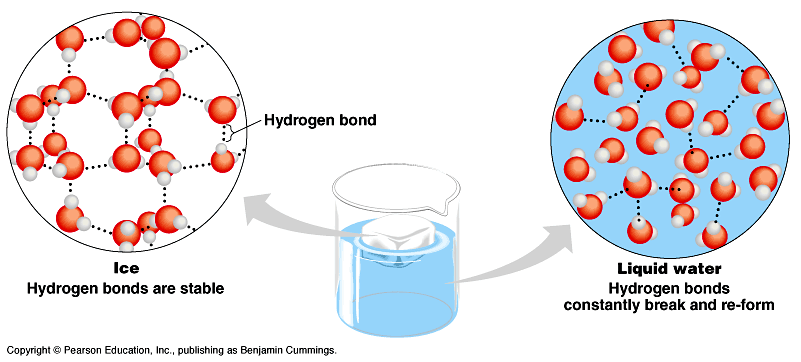 5
List 3 properties of water
2) Greatest solvent in the world
Water-soluble protein
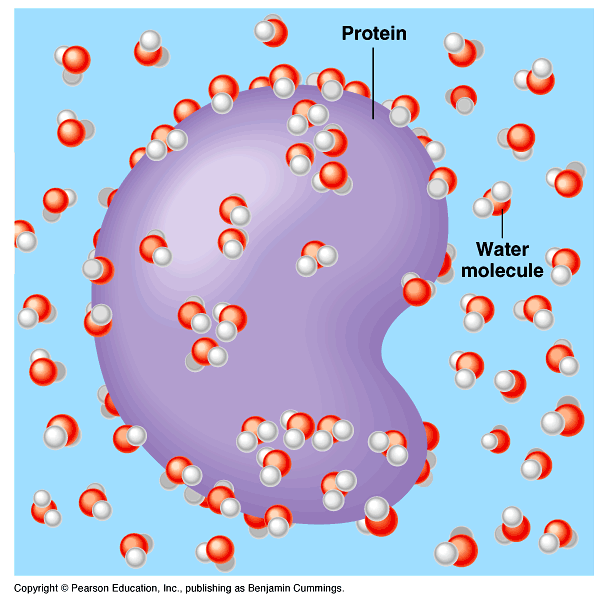 Dissolves compounds
Most abundant molecule found in living things
6
List 3 properties of water
3)  Surface tension
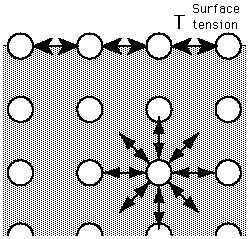 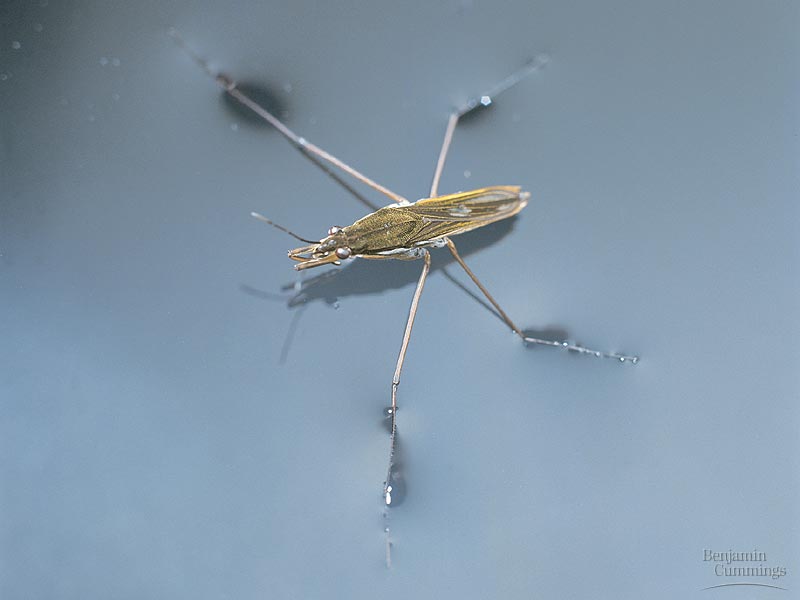 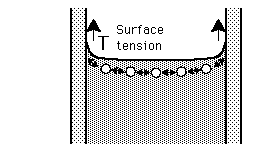 Meniscus
Water “crawls of sides”
7
Check for understanding
What are three properties of water and which is most interesting to you and why?
8
B) Summarize the meaning of the pH scale
Water DissociationH2O-->H+ & OH-
Analyze the equation above.
What do you think dissociation means?
Water molecules naturally split in solution
What does it have to do with acids and 
bases?
Acid= More H+ (Hydrogen ions) than H2O
Base= Less H+ (Hydrogen ions) than H2O
B) Summarize the meaning of the pH scale
How frequently do they break apart?
(10)-7 concentration of H+
.0000001
1 for every 10 million water molecules!
B) Summarize the meaning of the pH scale
pH=measurement of hydrogen (H+) ions
-log of the {H+}
for water = (10)-7 
pH = 7 = neutral
pH 2   pH4    pH8    pH10   pH12
B) Summarize the meaning of the pH scale
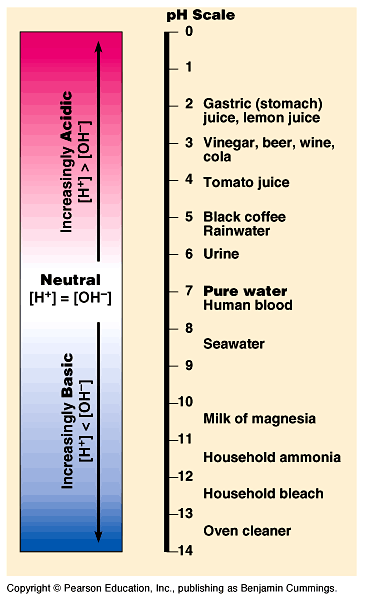 pH
[H+]= 10-1M
pH = – log [H+]
0-14 Range
0-6 = Acid
7 = Neutral (water)
8-14 = Base
Further from 7 = stronger
[H+]= 10-1M
[H+]= 10-9 M
[H+]= 10-9 M
12
Check for understanding
What is an acid?
What is a base?
How do you read a pH scale and what does it tell us?
13
B) Summarize the meaning of the pH scale
Given the following H+ concentrations, calculate the pH and identify whether its an acid, base or neutral:
1) [H+]= 10-4
2) [H+]= 10-7
3) [H+]= 10-9
4) [H+]= 10-14
5) [H+]= 10-12
6) [H+]= 10-6
7) [H+]= 10-2
1) pH = 4 , acid
2) pH = 7, neutral
3) pH = 9, base
4) pH = 14, base
5) pH = 12, base
6) pH = 6, acid
7) pH = 2, acid
14
Start Up for 9/28/16
What is the difference between an acid and a base?
How do you read a pH scale and what does it tell us?
What is the pH and is this an acid, base or neutral?
[H+]= 10-7   [H+]= 10-5   [H+]= 10-13
15
C) Compare 3 differences between acids and bases
What makes an acid?
More H+ ions than water
pH < 7
Taste sour
React strongly with metals
Turns litmus red
If strong, will burn
C) Compare 3 differences between acids and bases
Examples of Acids
Lemons
Vinegar
Aspirin
Battery acid
“sour”
C) Compare 3 differences between acids and bases
What makes a base?
Less H+ ions than water
pH > 7
Feels slippery
Turns litmus blue
Phenolphthalein turns pink
If strong, will burn
C) Compare 3 differences between acids and bases
Some examples of Bases
Ammonia
Lye
Soap
Sodium hydroxide
Baking soda
“slippery”
C) Compare 3 differences between acids and bases
Strong acids and bases?
The __________the pH number, the more acidic the solution.
(lower, closer to 0) ( 0-6)
The ________________ the pH number,  the more basic the solution. 
(higher, closer to 14) (8-14)
D) Analyze a data table to determine whether 6 unknowns are acids or bases.
Understanding Check
Acid
Acid
Base
Neither/ Neutral
Acid
Base
21
Homework
On a piece of paper Answer the 4 Check for understanding questions in complete sentences
22